Can you make a word list for one of these sounds?
Monday 1st February 2021
Today we will…

Learn a new sound.
Practise reading words with the new sound.
Read a story and answer questions.
Write about the story.
e
he
me
she
be
we
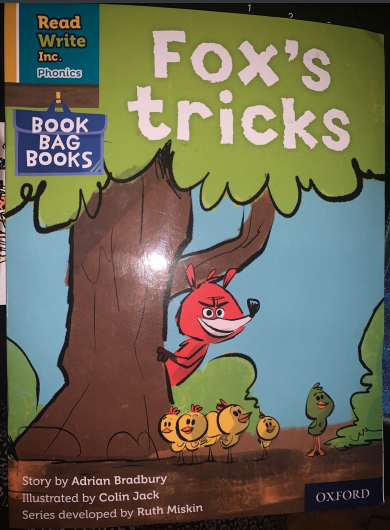 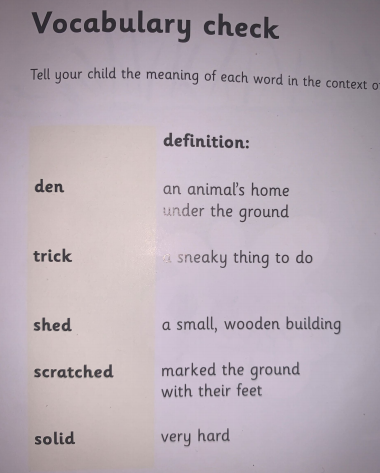 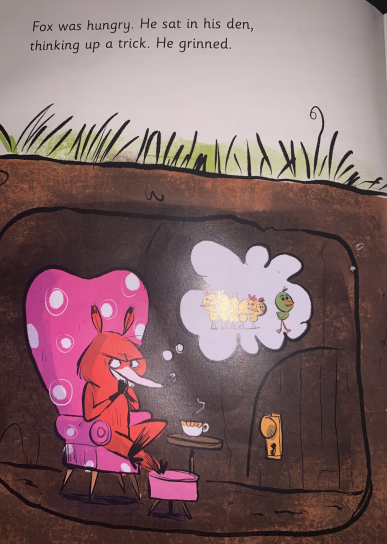 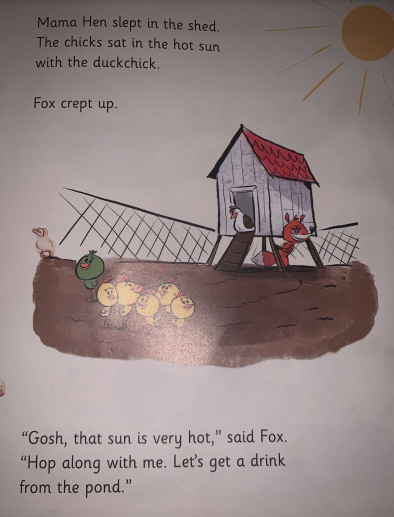 Read the following questions and choose the correct ending.

In the den, Fox was thinking of his mum/ a trick/ a snack.
Mama Hen slept in the den/ pond/ shed.
What do think will happen next?